Văn bản: Nhớ rừng
_Thế Lữ_
(Tiết 2)
II. Đọc hiểu văn bản:
1. Hình ảnh con hổ trong vườn bách thú (khổ 1 + 4)
2. Cảnh con hổ trong chốn giang sơn hùng vĩ (khổ 2+3)
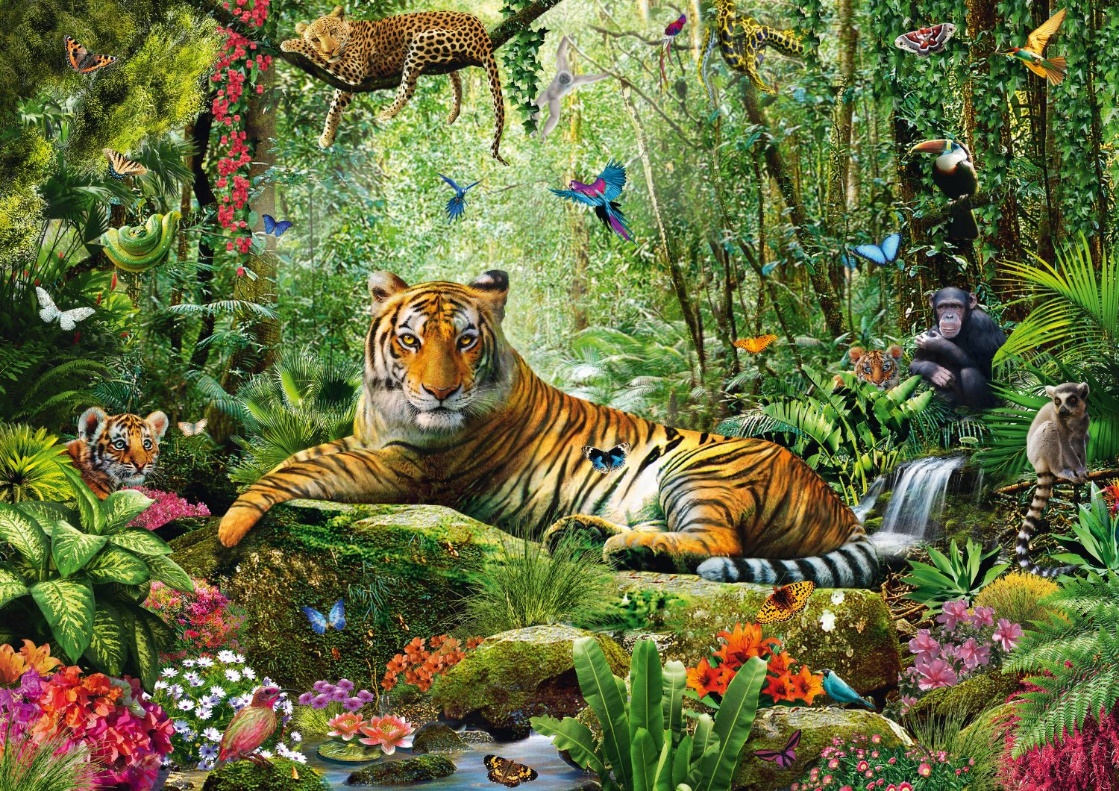 Khổ 2:
a/ Cảnh núi rừng hùng vĩ:
Cảnh núi rừng hùng vĩ với: “bóng cả, cây già” đầy vẻ thâm nghiêm
Âm thanh dữ dội: “tiếng gió gào ngàn”,“giọng nguồn hét núi”,“thét khúc trường ca dữ dội”
→ Từ ngữ chọn lọc, phong phú và gợi tả 
 Nổi bật cảnh đại ngàn hùng vĩ, mạnh mẽ, hoang dã, bí ẩn linh thiêng, nơi giang sơn mà hổ đã từng ngự trị.
b/ Hình ảnh con hổ
+ Bước chân lên
+ Lượn tấm thân như sóng cuộn nhịp nhàng → so sánh làm nổi bật sự mềm mại của thân hình hổ.
+ Vờn bóng âm thầm
Oai phong; mạnh mẽ; uy nghiêm: dõng dạc đường hoàng; mắt thần quắc (khiến mọi vật đều im hơi)
 Câu thơ sống động, giàu chất tạo hình, diễn tả chính xác vẻ đẹp vừa uy nghi, dũng mãnh vừa mềm mại, uyển chuyển của chúa sơn lâm.
Khổ 3:
Nào đâu những đêm vàng bên bờ suối
Ta say mồi đứng uống ánh trăng tan?
Đâu những ngày mưa chuyển 4 phương ngàn
Ta lặng ngắm giang san ta đổi mới
→ Cảnh đẹp diễm lệ con hổ say mồi đứng uống ánh trăng đầy lãng mạn tựa 1 thi sĩ
→ Hình ảnh con hổ mang dáng dấp của một bậc Đế  vương
Đâu những bình minh cây xanh nắng gội
Tiếng chim ca giấc ngủ ta từng bừng?
Đâu những chiều lênh láng máu sau rừng
Ta đợi chết mảnh mặt trời gay gắt
Để ta chiếm lấy riêng phần bí mật?
 Cảnh chan hòa ánh sáng rộn rã tiếng chim ca hát cho giấc ngủ của chúa  sơn lâm
 Hổ trở thành chúa tể muôn loài - một con mãnh thú săn mồi đầy quyền uy
3.  Khát vọng tự do mãnh liệt của con hổ: (Khổ 5)
Hỡi oai linh, cảnh nước non hùng vĩ !
  Là nơi giống hùm thiêng ta ngự trị,
  Nơi thênh thang ta vùng vẫy ngày xưa,
  Nơi ta không còn được thấy bao giờ !
  Có biết chăng trong những ngày ngao ngán,
  Ta đương theo giấc mộng ngàn to lớn
  Để hồn ta phảng phất được gần ngươi,
  - Hỡi cảnh rừng ghê gớm của ta ơi !
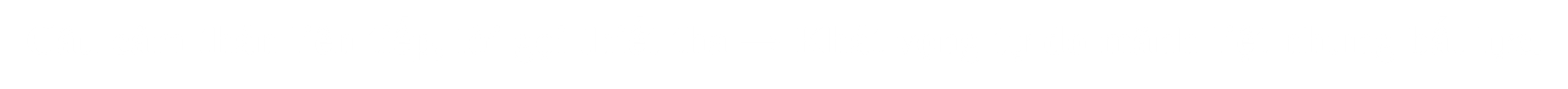 Tâm sự của hổ:
- Khao khát tự do mãnh liệt
Tâm trạng chung của người dân Việt Nam mất nước khi đó
- Bất hòa với thực tại
III. Tổng kết
Nghệ thuật:
- Cảm hứng lãng mạn, hình ảnh thơ giàu chất tạo hình.
- Ngôn ngữ nhạc điệu phong phú, giàu sức biểu cảm.
- Biểu tượng thích hợp đẹp đẽ thể hiện chủ đề bài thơ.
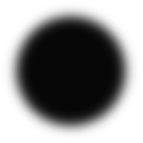 Nội dung:
Mượn lời con hổ bị nhốt ở vườn bách thú để diễn tả sâu nỗi  chán ghét thực tại tầm thường, tù túng và niềm khát khao tự do mãnh liệt. Bài thơ đã khơi gợi lòng yêu nước thầm kín của người dân mất nước thưở ấy.